What is classroom observation?
It is the powerful tool for fact-finding of events in the class room on the level of teacher-performance and students' performance. 
Classroom observation is an effective process for collecting data about all educational-related issues in the ultimate aim of evaluating, enhancing and developing the educational process.

It is a process of measuring classroom behaviors including classroom sessions, teacher's performance, and student's reactions 
Teacher's performance, and student's reactions.
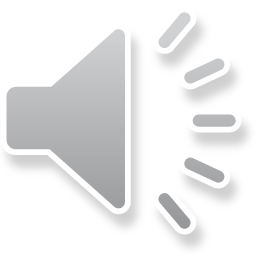 What is classroom observation?
It is a system for enhancing and implementing the qualitative development in this Ed. process inside classrooms, which is through a system of constructive progressive feedback about Education practices inside classes 
is a formative (continuous) process of gathering data around teacher learning targets to provide feedback to the teacher regarding growth and to inform future teacher learning before Observation, an observer should know: What? How? Who?  Why?
  documenting life inside the classroom.
procedures in data collection during actual lessons by
 ⊃ watching ⊃ listening ⊃ recording
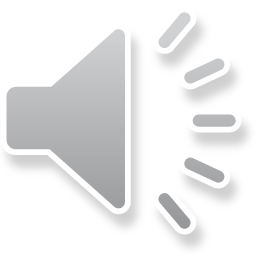 Advantages of Classroom observation
Develop self-awareness.
Think critically of classroom performance.
Grow professionally.
Build self-confidence.
Learn from peers. 
Improve personal teaching methods
Improve classroom practice and performance
Evaluate teaching.
Focus on one’s own areas of need for improvement.
Collect data to be able to describe, analyze & interpret classroom interaction.
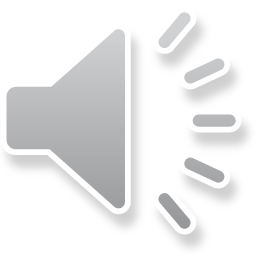 Advantages Classroom observation
Gain insight of the teaching process and one's own performance.
Develop research skills.
Offer Teachers’ feedback.
Offer Teachers an extra pair of eyes.
Encourage collaboration and exchange of ideas. 
Encourage better lesson preparation.
Provide support.
Learn to observe
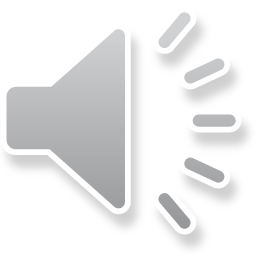